وحدة كتابي
المستوى الثالث 
الأسبوع الأول
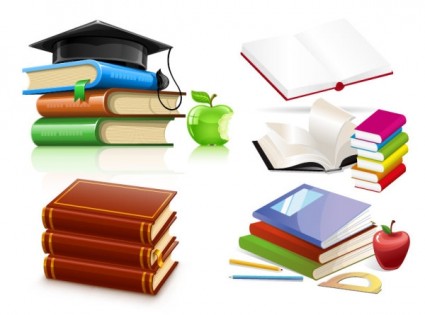 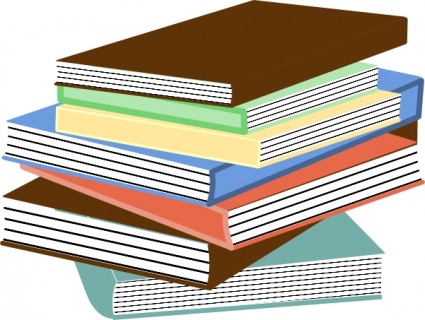 وحدة كتابي
المستوى الثالث 
الأسبوع الثاني
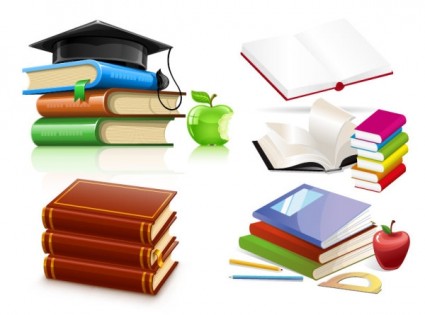 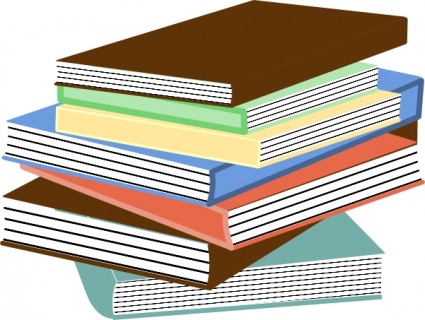